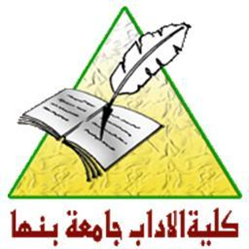 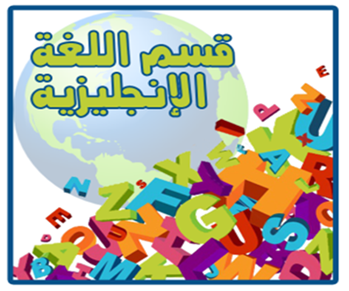 Psycholinguistics CourseLECTURE 2Types of errors
INSTRUCTOR: Prof. Hesham Hasan
Types of errors
Errors can be grouped according to their gravity and treatment, as well. Krashen (1982) speaks about three  kinds of errors , which he considers the most relevant errors that are to be dealt with: global errors , stigmatized and the most frequent errors. Global errors , which make communication impossible because they disable the comprehension of the communicative message, are necessary to be corrected. Stigmatized errors (use of taboo words, socially unacceptable words or violent language) are to be treated immediately.  The group of the most frequently occurring errors includes errors which are to be corrected no matter which group they belong to.
Responding to oral errors
Teachers have to consider several factors:
1/ What to correct ( the nature of the error or mistake),
2/ When to correct ( students purpose in speaking , concentrating on fluency or accuracy)
3/ how much to correct ( selection of errors to be corrected , individual or common problems)
4/ the ease with which the error or mistake can be corrected , avoidance of overcorrection)
5/ how to correct ( indication of the error ,person providing correction, personality, and ability of the student)
Accuracy
Accuracy is important for learners in the accurate reproduction stage , when they are given controlled practice in the form of the language, during which they practice carefully the structure that has just been presented to them. In this immediate error correction is necessary . There are some basic stages: the teacher indicates that something is wrong then asks for correction. It is important that the student should be shown that something is not accurate, where the error is and what kind of error it is.
Indication of incorrectness
Harmer(1991) suggests several techniques:
1/ Repeating 
The teacher asks the student repeat what she/he has just said, by using the word “again” with questioning intonation to indicate that something is wrong.

2/ Echoing
The teacher repeats what the student has just said using a questioning intonation, or repeats the sentence up to the error/mistake and ass someone to continue.

3/ Denial
The teacher simply can say that the answer is not right and ask the student to repeat it.

4/Questioning 
The teacher can ask the whole class “Is that correct?”
Ways of correction
1/  Self correction
After the student recognizes what is incorrect in his/her response, s/he should be able to correct him/herself. Self-correction is the best technique, because the student will remember it better.
2/ Peer correction
If the student cannot correct him/herself the teacher can encourage other students to supply the correction. This technique is to be applied tactfully, so that the student who originally made the mistake will not feel humiliated.

3/ Teacher correction
If no one can correct, the teacher must realize that the point has not yet been learnt properly.
Fluency
The above techniques are appropriate during accuracy work, when grammatical correctness is the main focus. However, there are several occasions , when students are trying to use the language more freely and fluently for communication. The teacher has to encourage fluency, because this will allow learners to experience uninterrupted , meaningful communication. If students say something meaningful they need to feel that what they are saying is more important than how they are saying it. The teacher has to accept that making mistakes in language use is necessary to language learning.